FIGURE 4. Electron micrograph. Transverse section. Typical onion bulb around an abnormally thin myelinated fiber (case ...
J Neuropathol Exp Neurol, Volume 67, Issue 11, November 2008, Pages 1097–1102, https://doi.org/10.1097/NEN.0b013e31818b6cbc
The content of this slide may be subject to copyright: please see the slide notes for details.
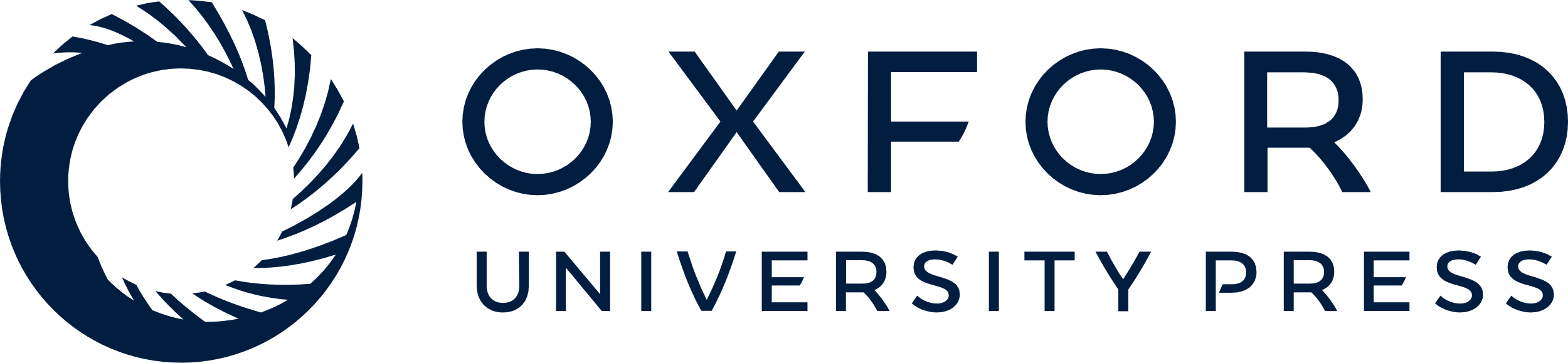 [Speaker Notes: FIGURE 4. Electron micrograph. Transverse section. Typical onion bulb around an abnormally thin myelinated fiber (case 4). Scale bar: 1 μm.


Unless provided in the caption above, the following copyright applies to the content of this slide: Copyright © 2008 by the American Association of Neuropathologists, Inc.]